Time and band-resolved scintillation in time projection chambers based on gaseous xenon
S. Leardini, E. Sánchez García, P. Amedo, A. Saa-Hernández, D. González-Díaz, R. Santorelli, D. J. Fernández, D. González
25-12-2022
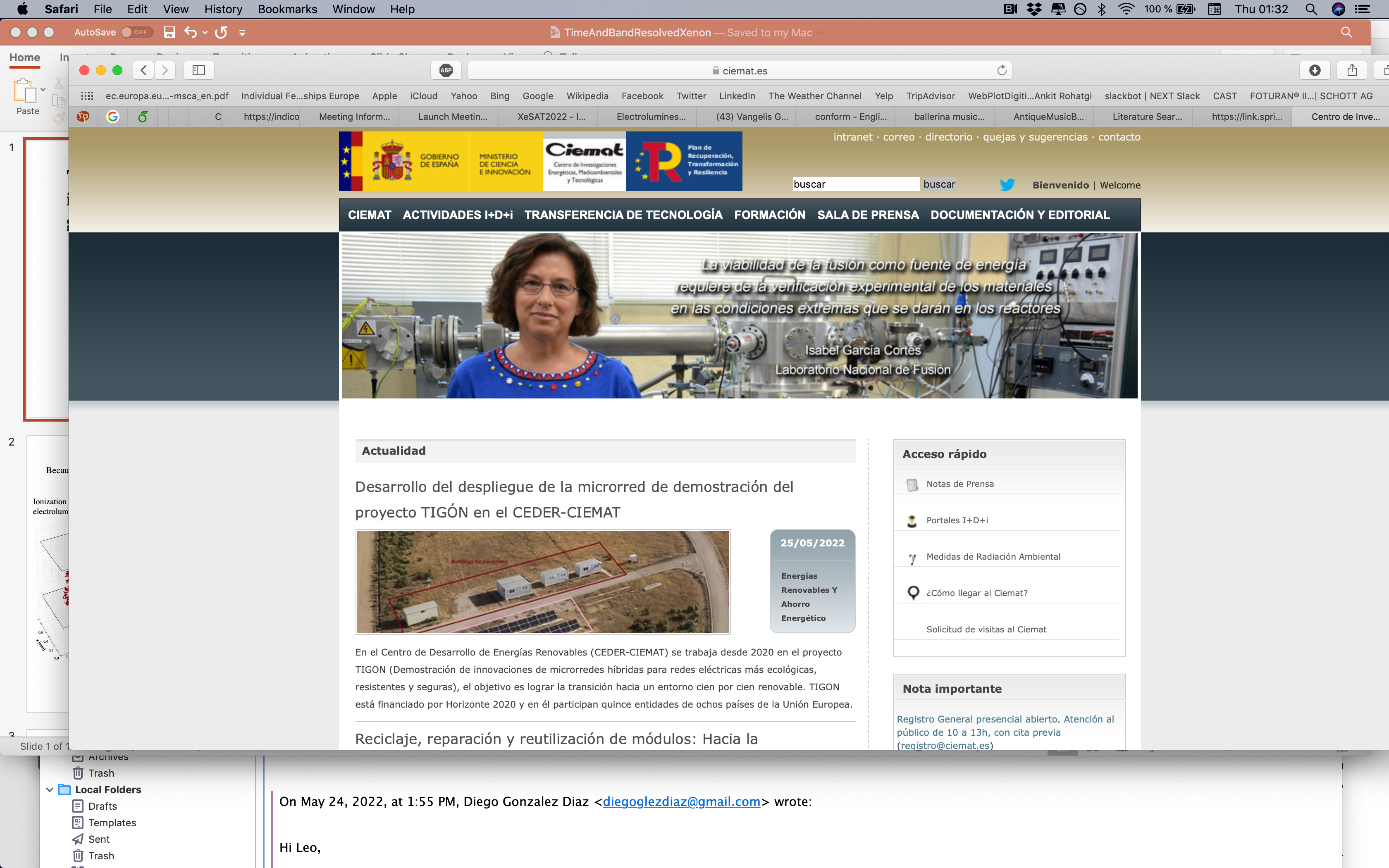 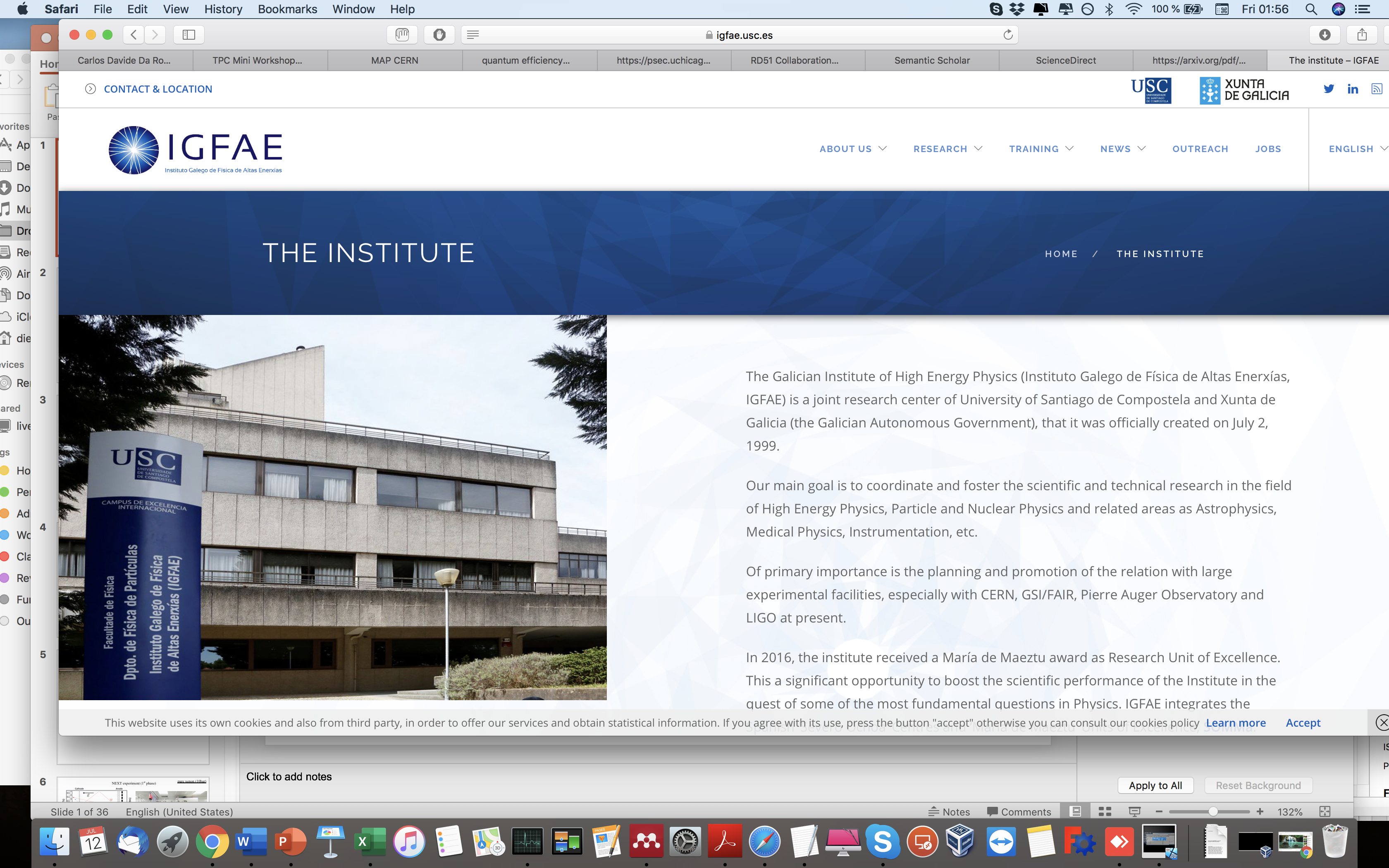 1
Why to still address this in 2022?
Because, still, a significant part of the information below must be obtained by simulation!
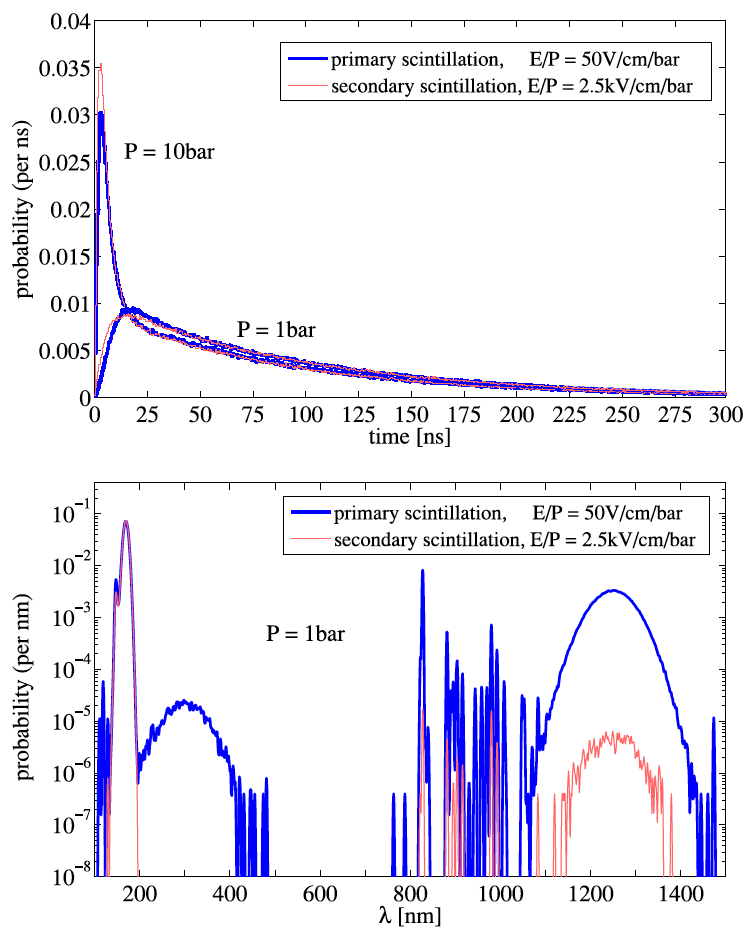 Ionization electron in electroluminescence gap
2.4MeV electron
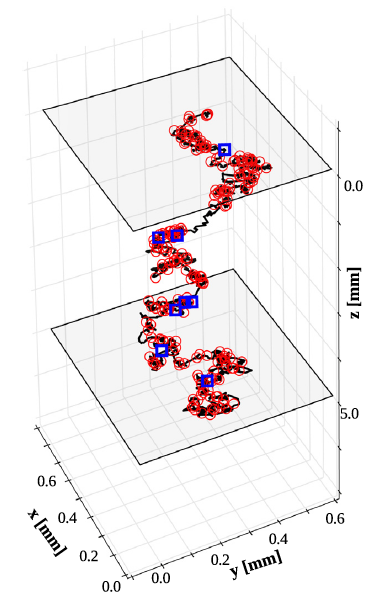 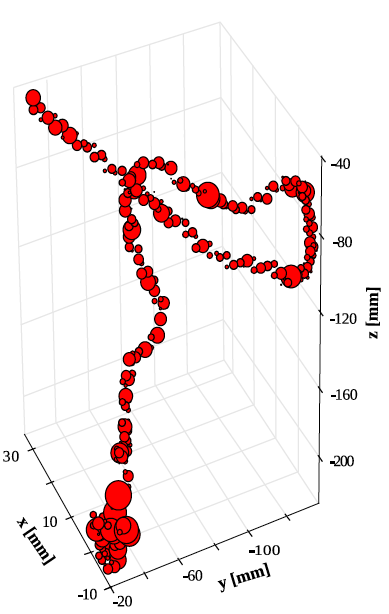 2nd continuum
?
?
?
C. D. R. Azevedo, DGD, S. F. Biagi et al NIM A, 877(2018)157
2
Common wisdom
Less-common wisdoms
‘3rd’ excimer continuum
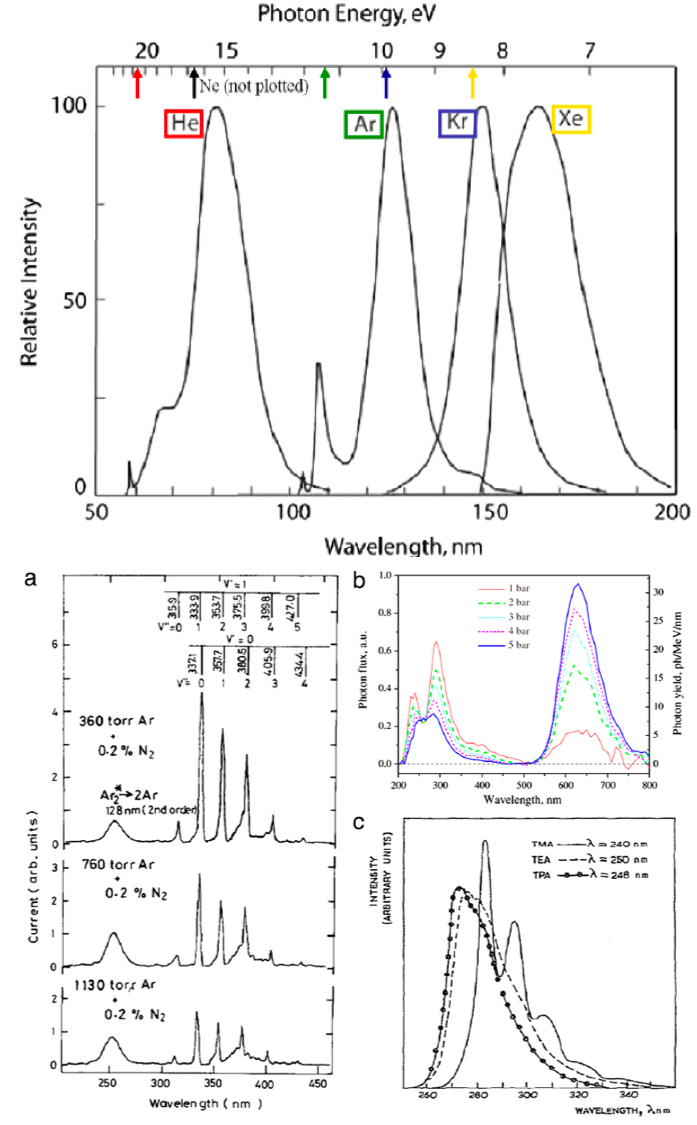 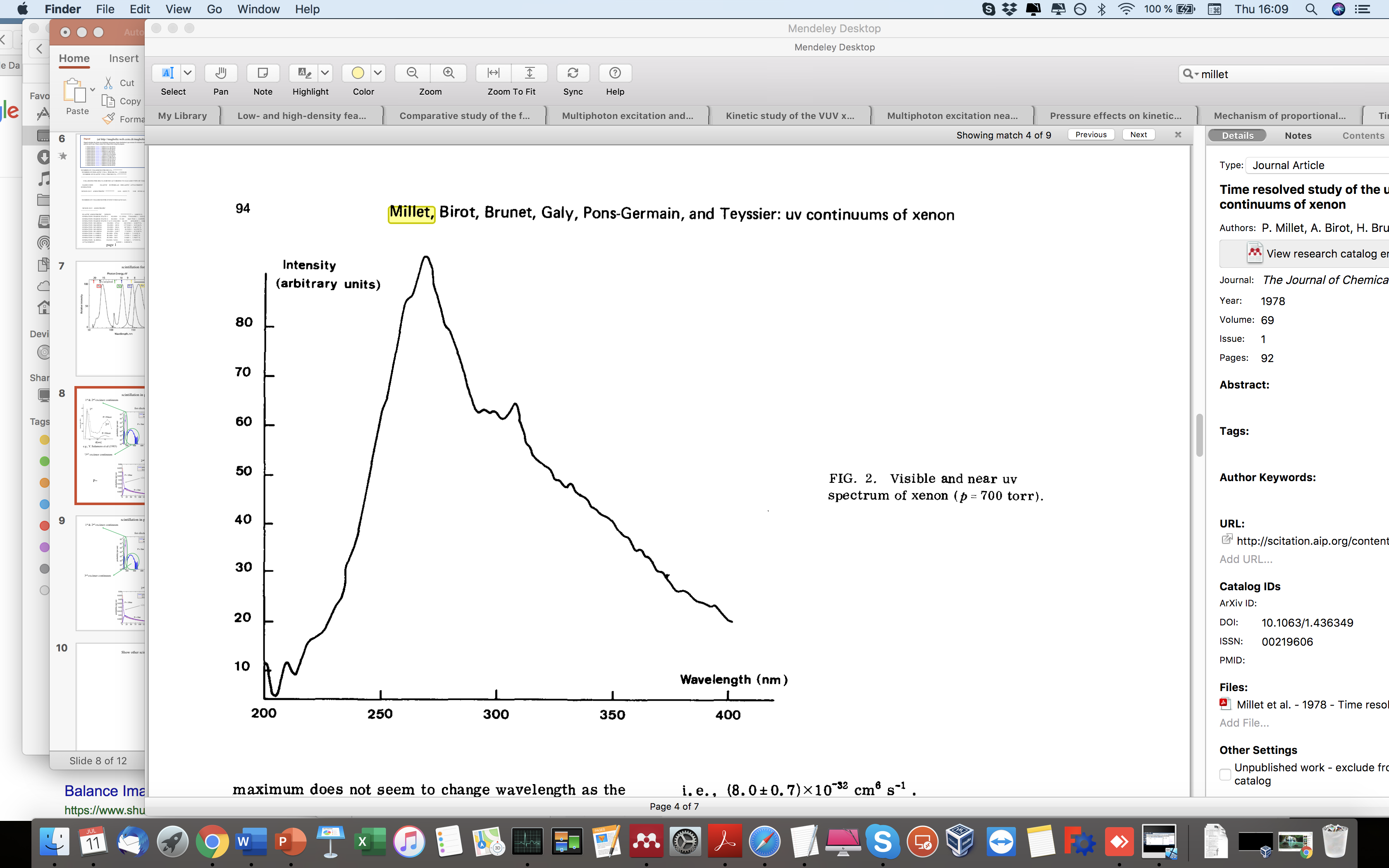 assigned to Xen+* and Xen++ (n=2,3)
IR excimer continuum
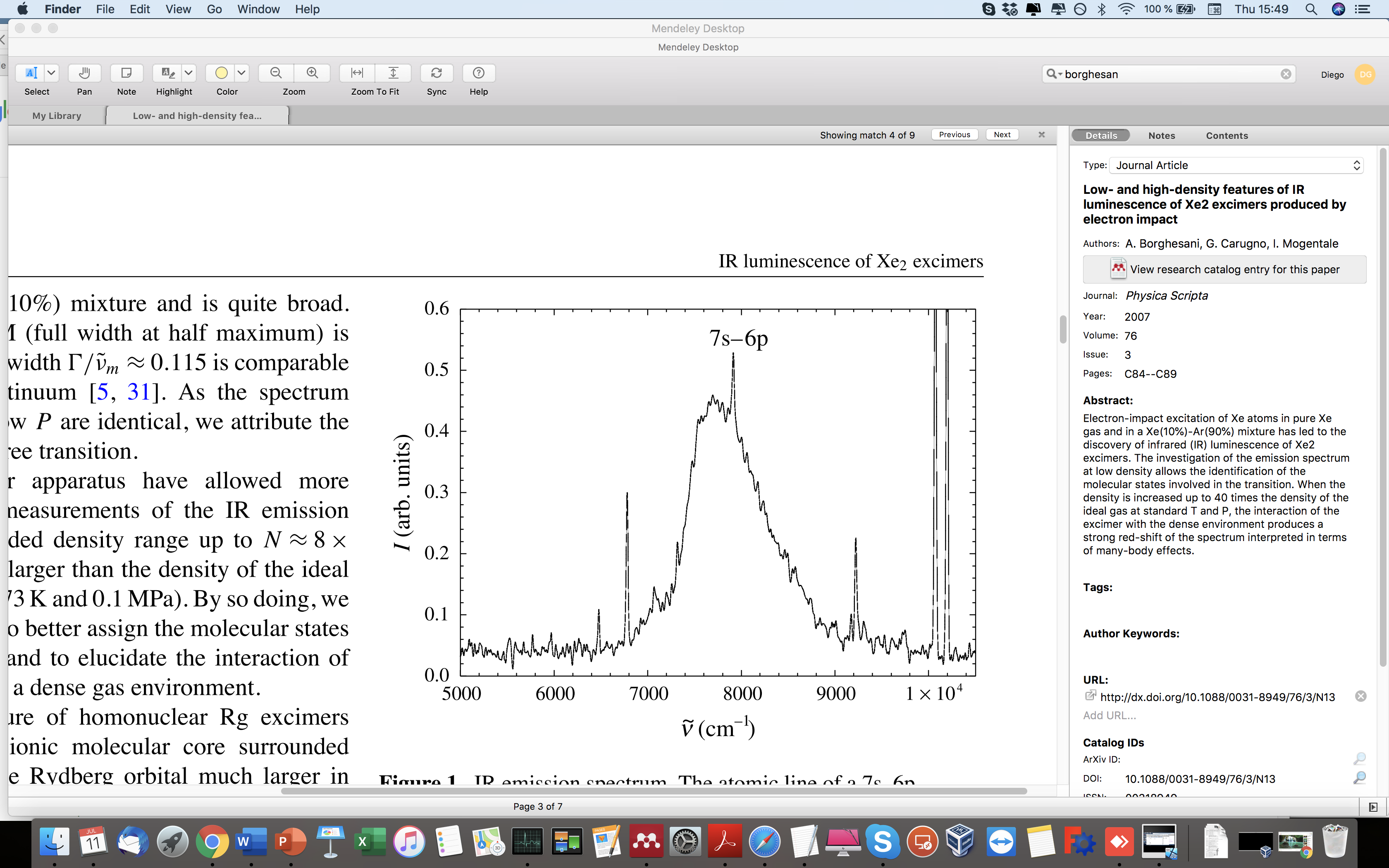 assigned to Xe*(2p5)
1250nm
for xenon above ~1 bar:
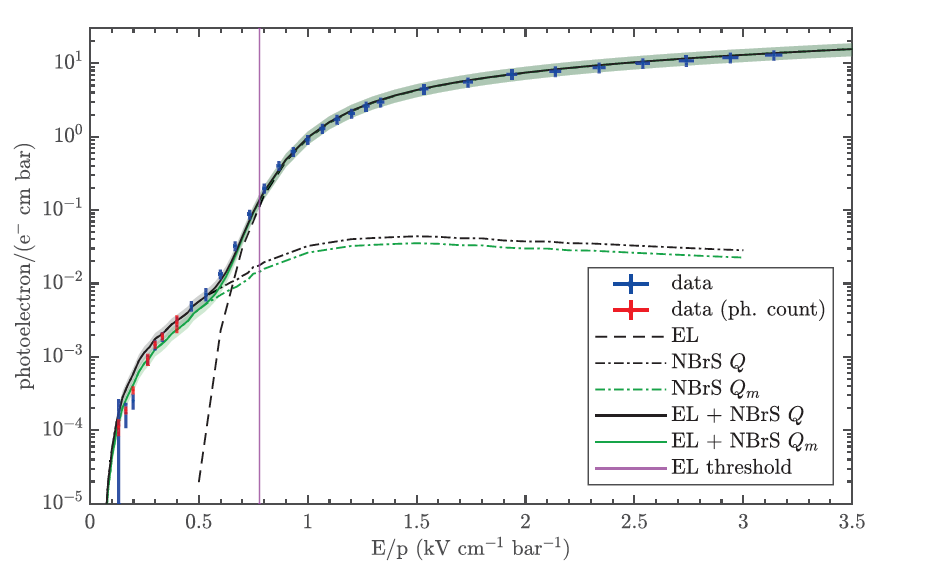 𝝉triplet  = 100ns (about 90% of signal)
EL
𝝉singlet = 4.5ns (about 10% of signal)
nBr
𝝀 	   = 172nm
EL threshold
3
Ok, whatever wisdom, is this known/understood or not?
problem is that most experiments conform to two basic types:
Hammer approach
Ballerina approach
Release particles one by one to estimate accurately the yields (and abandon spectroscopy)
Release a lot of energy into the medium
and do spectroscopy (no yield estimate)
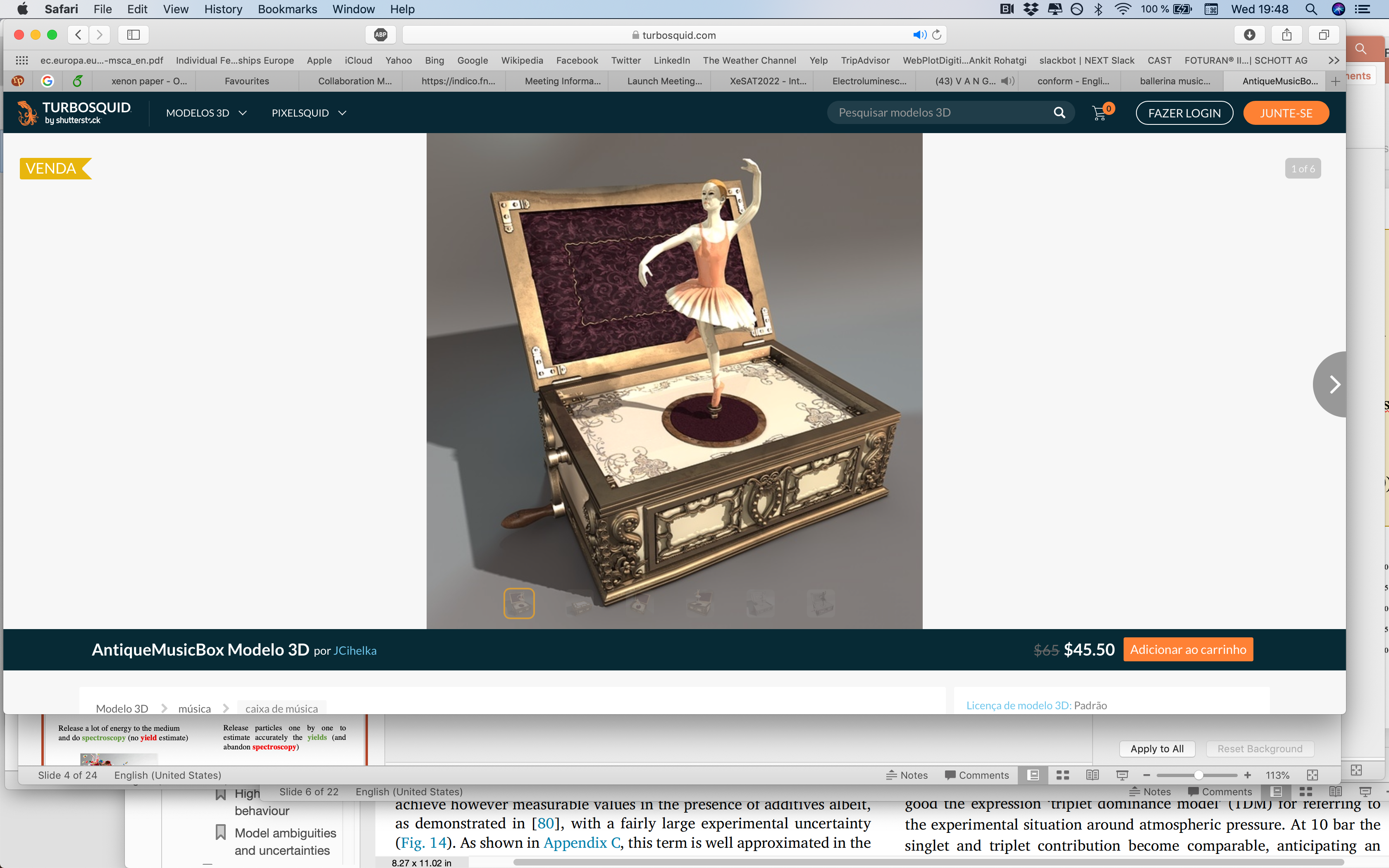 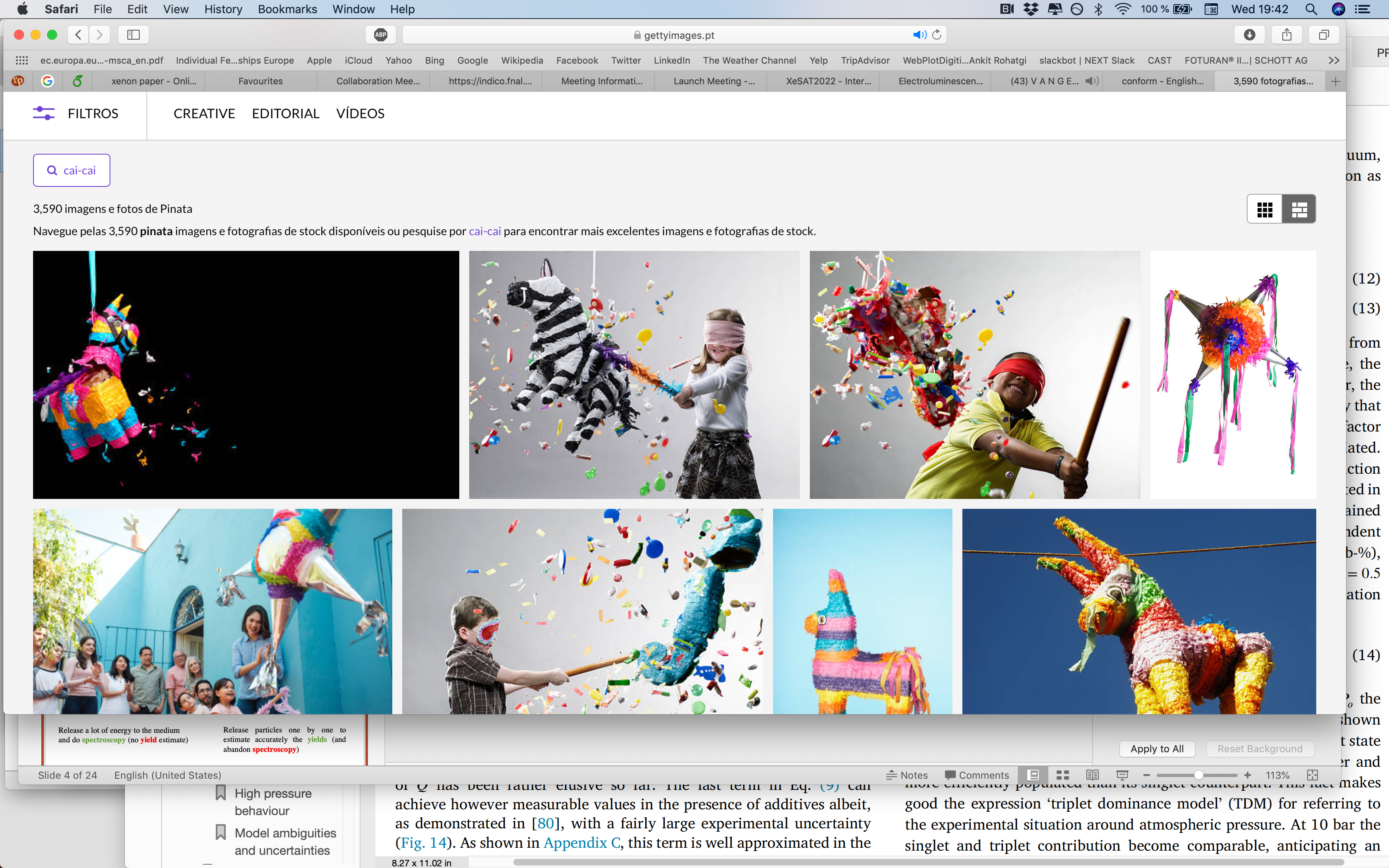 if we add to the mix the possible presence of impurities, it becomes very difficult to interpret the information found in literature, when it comes to study sub-10% effects.
4
How impactul are these ‘subdominant’ emissions?
S1 (argon, 1.5bar)
S1 (xenon, 1bar)
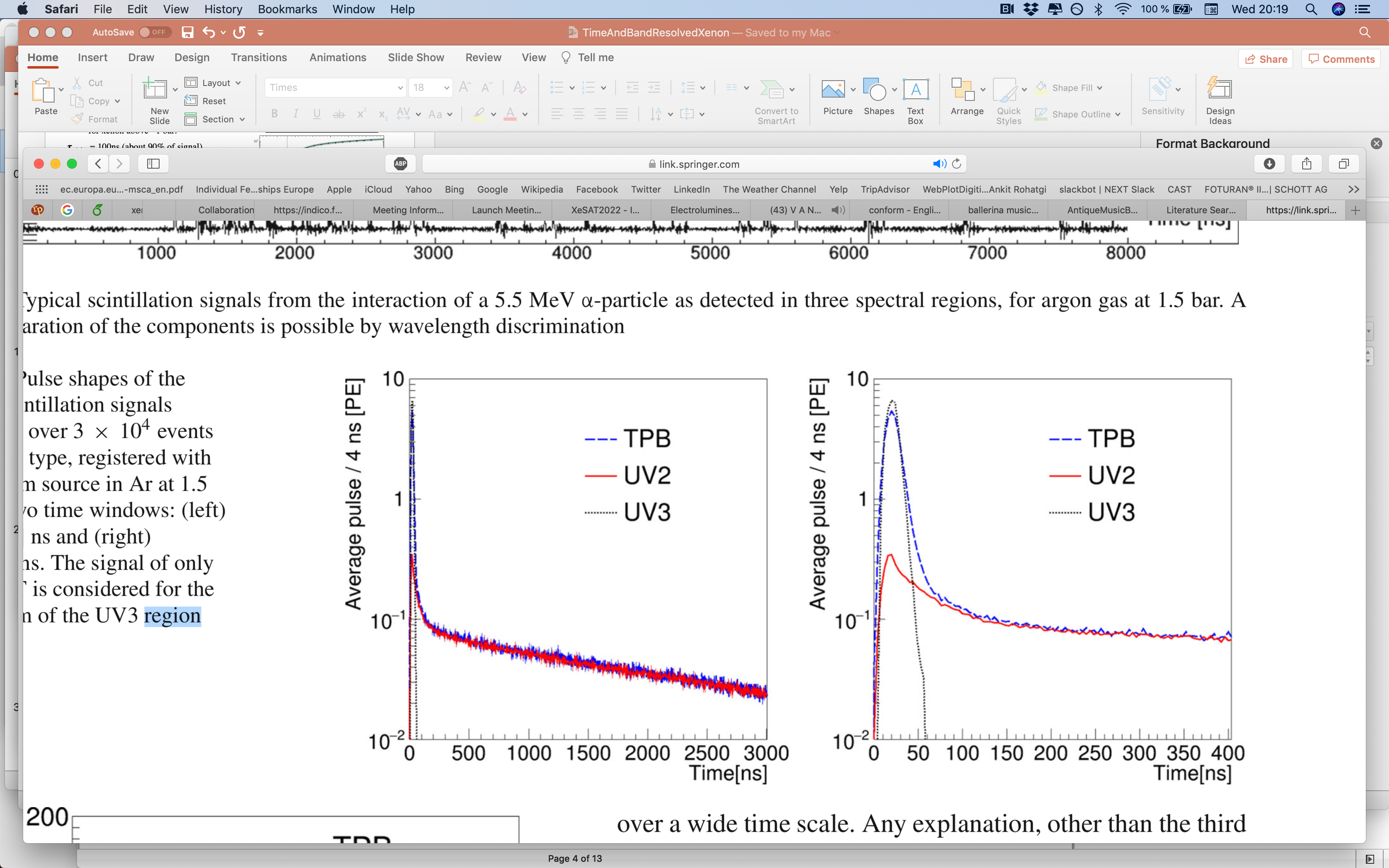 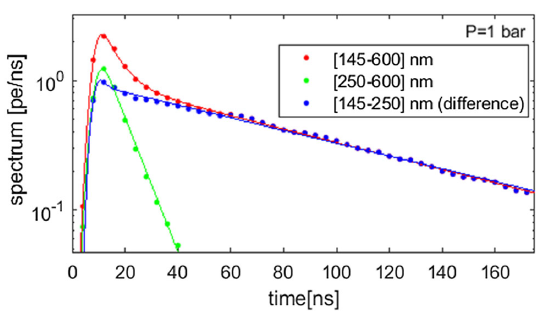 not-resolved
not-resolved
VUV (128nm)
VUV (172nm)
UV (~200nm)
UV  (~300nm)
S. Leardini, E. Sánchez-García et al.,
Eur. Phys. J. C (2022) 82:425 (this work)
R. Santorelli, E. Sánchez-García et al.,
Eur. Phys. J. C (2021) 81:622
at around atmospheric pressure, the 3rd continuum completely dominates the fast component!
5
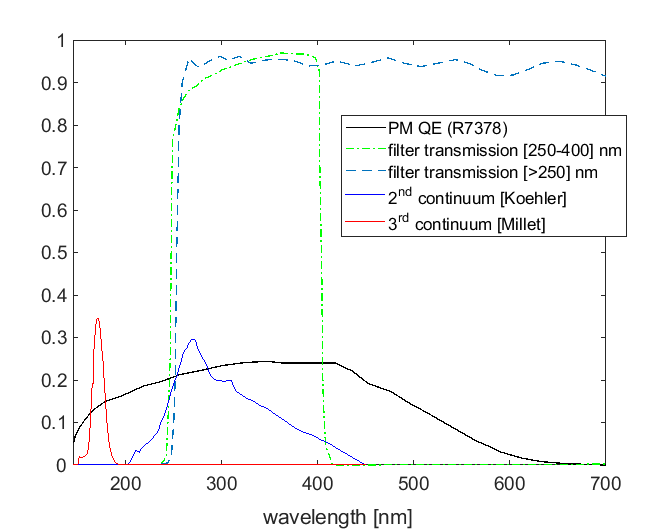 Experimental setup (I)
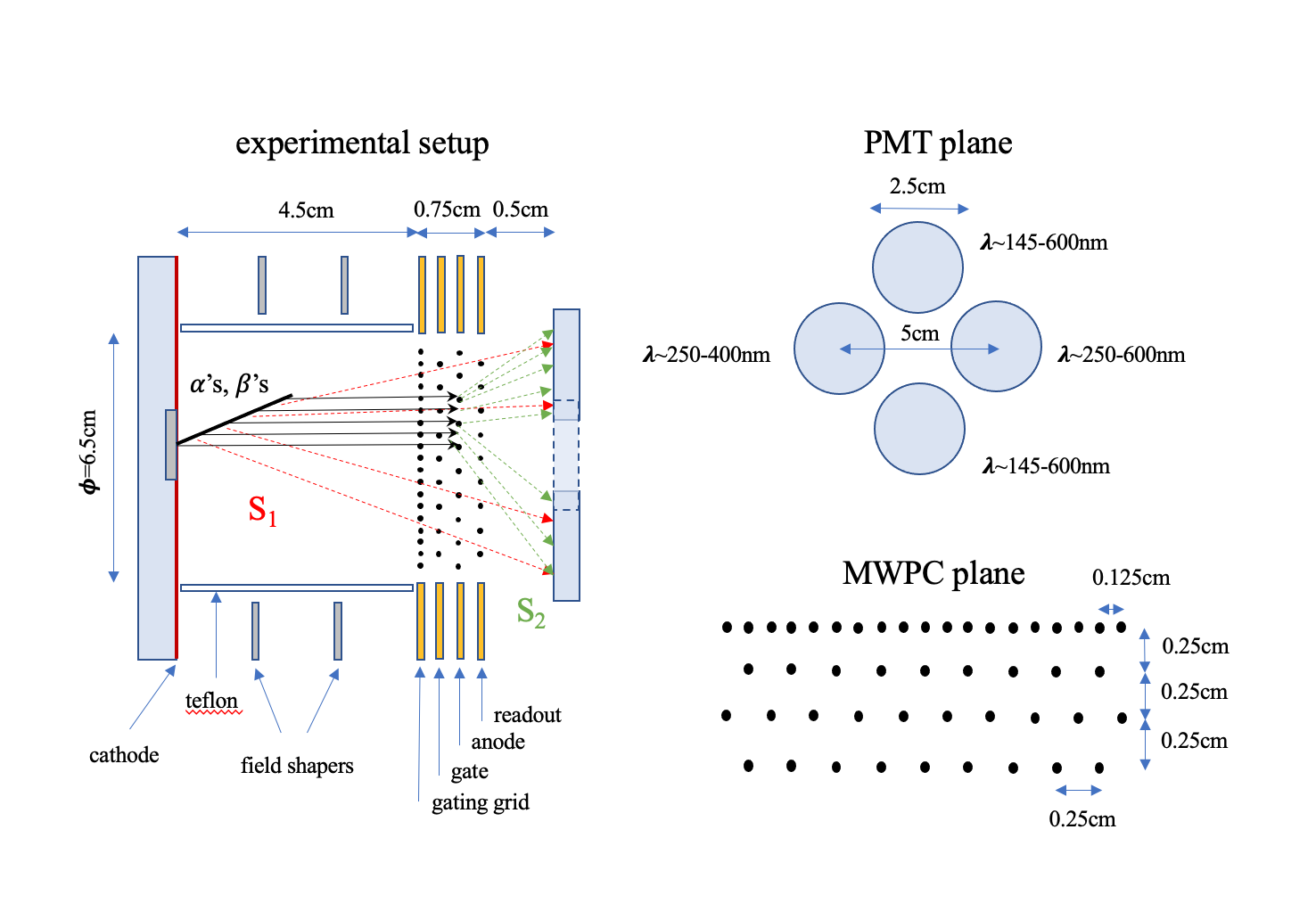 6
Experimental setup (II)
setup
PM frames
vessel
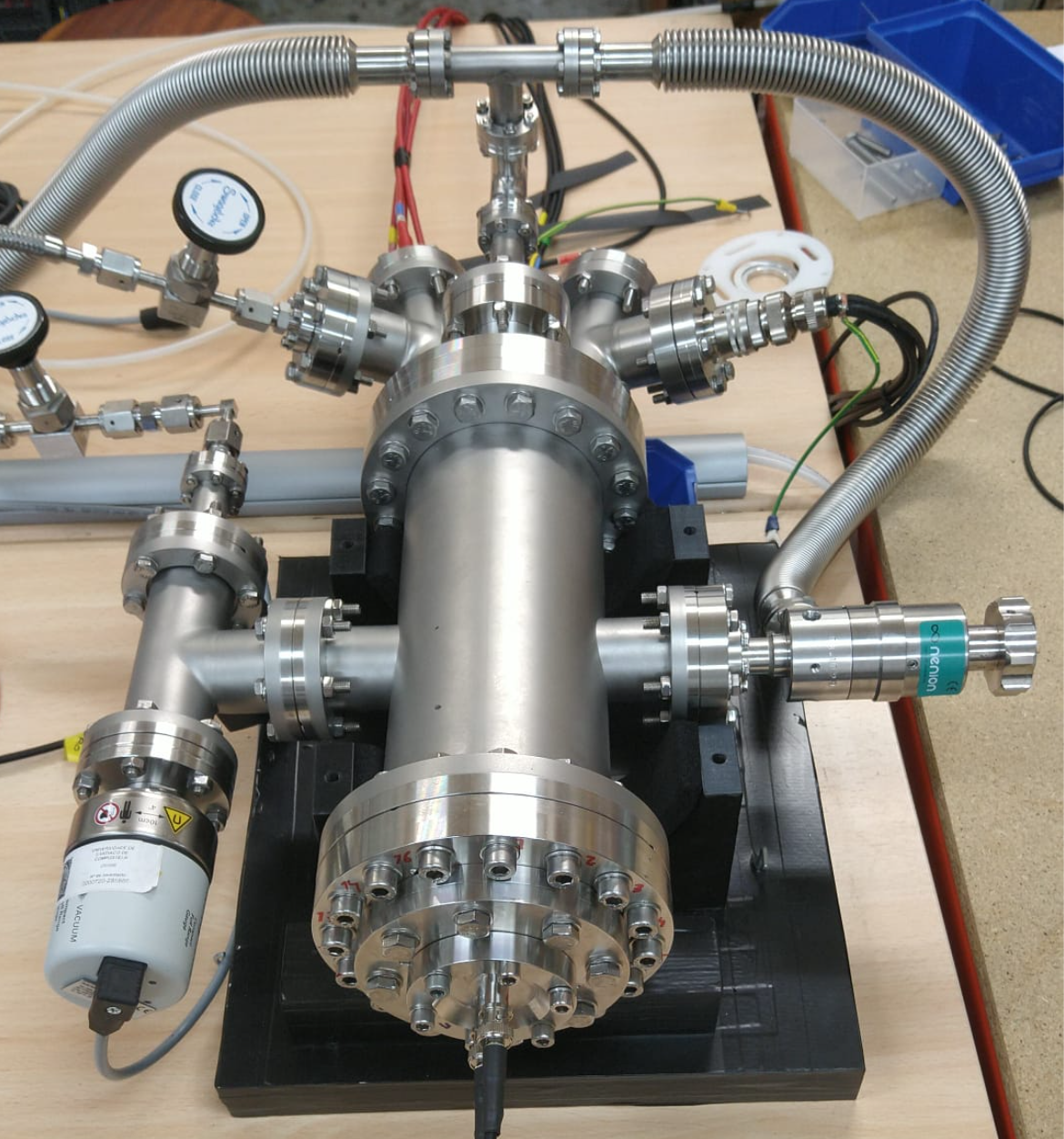 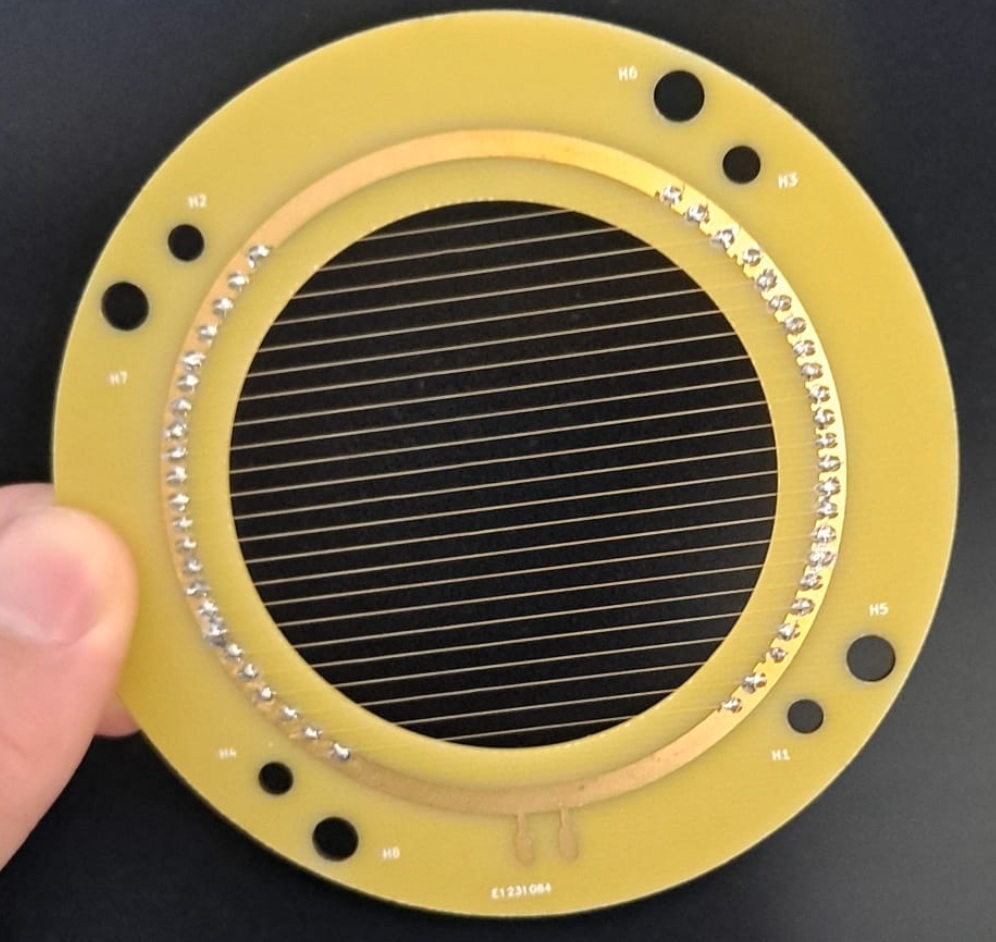 multi-wire readout
7
Purity situation
System pumped and He-tested.
Gas circulated through cold getter.
Xe recovered and vapor-phase purged before every new run.
Comparison of drift velocities with PyBoltz simulations showed ~ 300 ppm contamination of N2 (no hot getter).
Time constant of Xe triplet: 85-98 ns – compatible with the estimated N2 contamination.
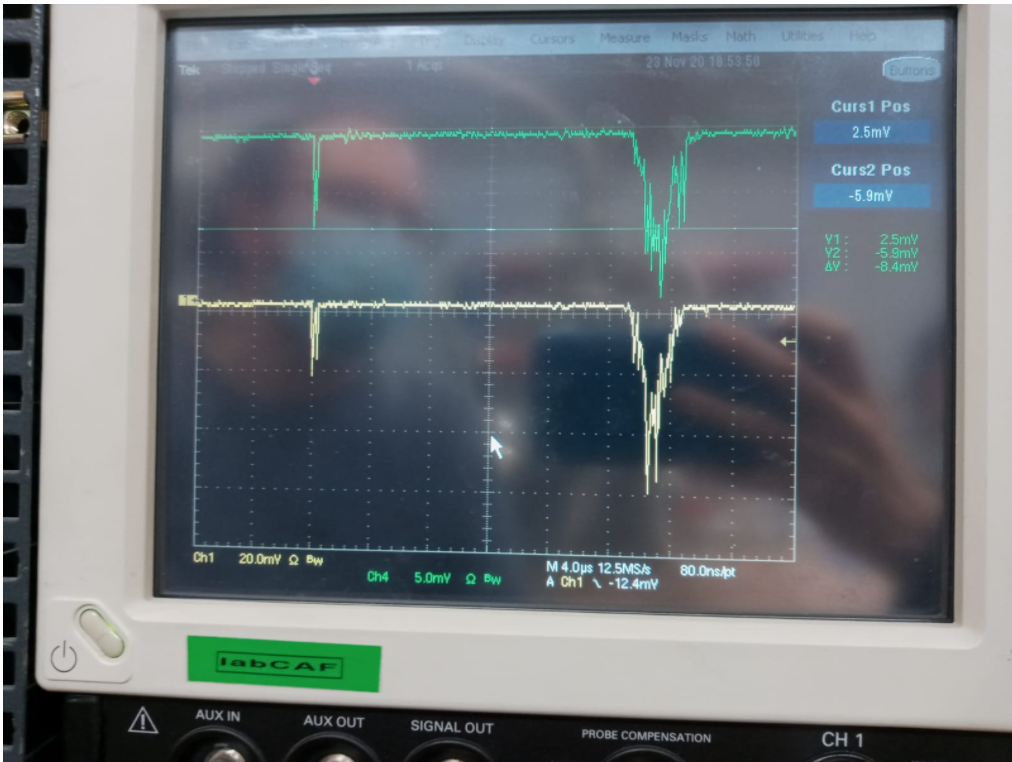 8
Single-photon calibration
time spectra [145-600]nm
LED runs
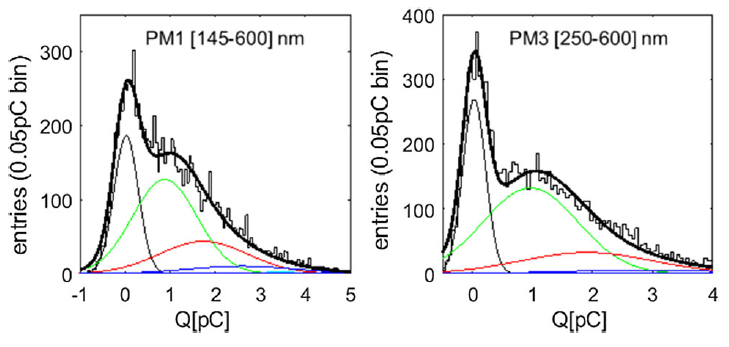 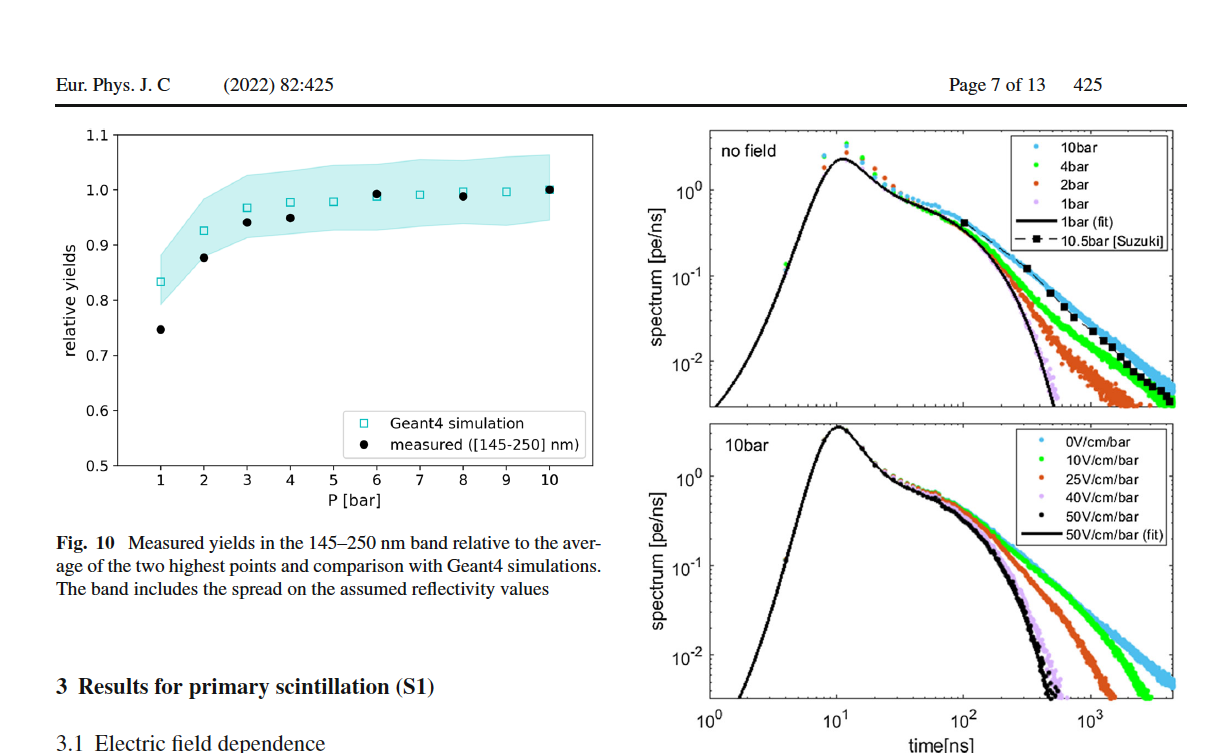 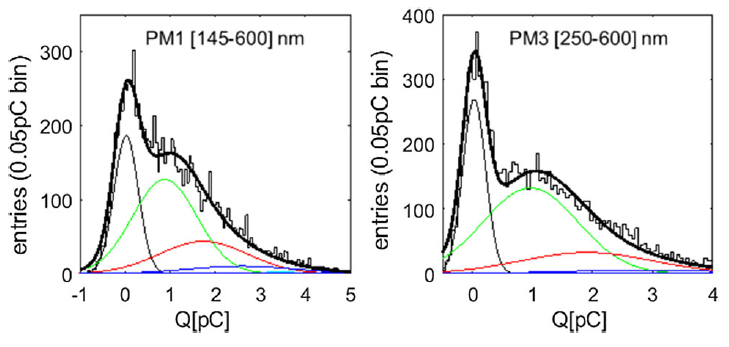 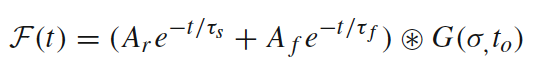 (in the absence of charge recombination)
5-10% variations run-to-run
9
Results: electric field dependence
𝜶’s
𝜷’s
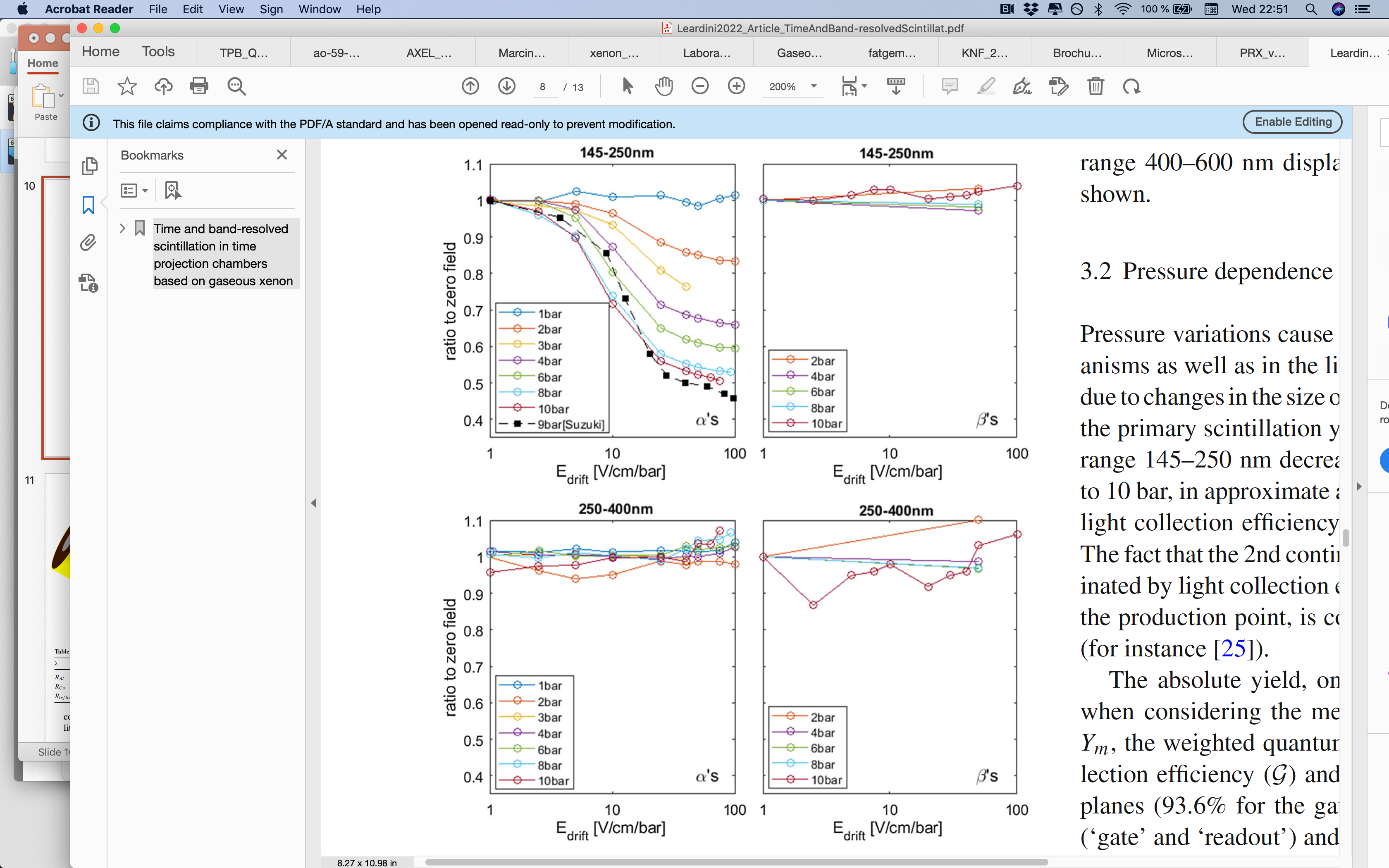 2nd continuum band
(no recombination signal for 𝜷’s)
3rd continuum band
(no dependence with E-field!)
10
Results: pressure dependence
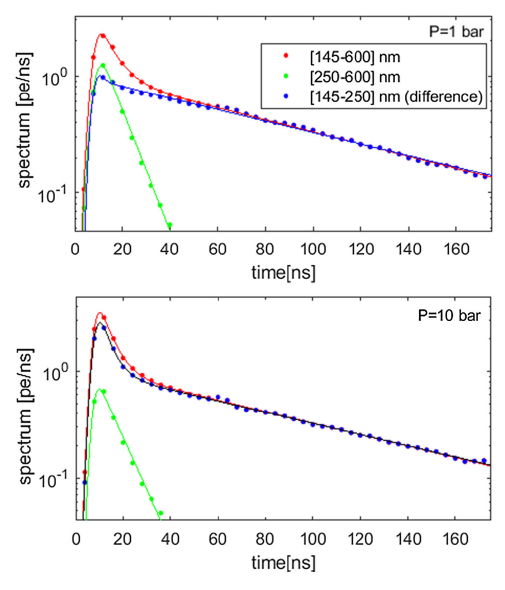 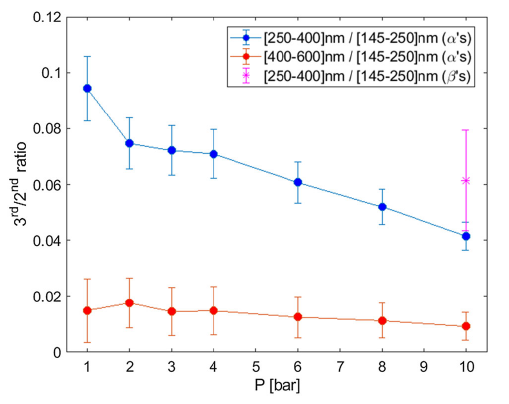 𝝉f = 4.5ns
𝝉f = 8.3-8.5ns
11
Geometrical corrections
𝜶’s
𝜷’s
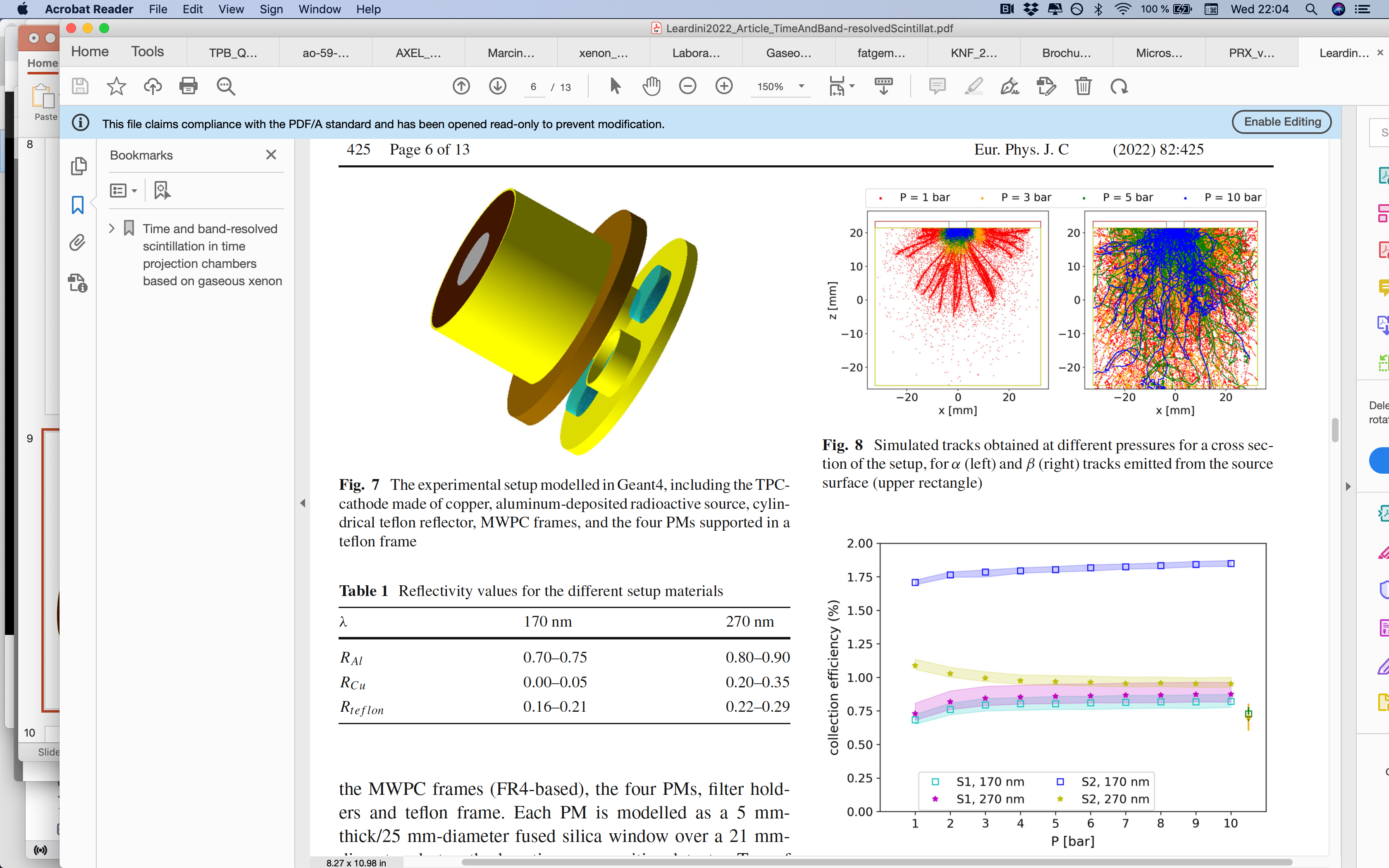 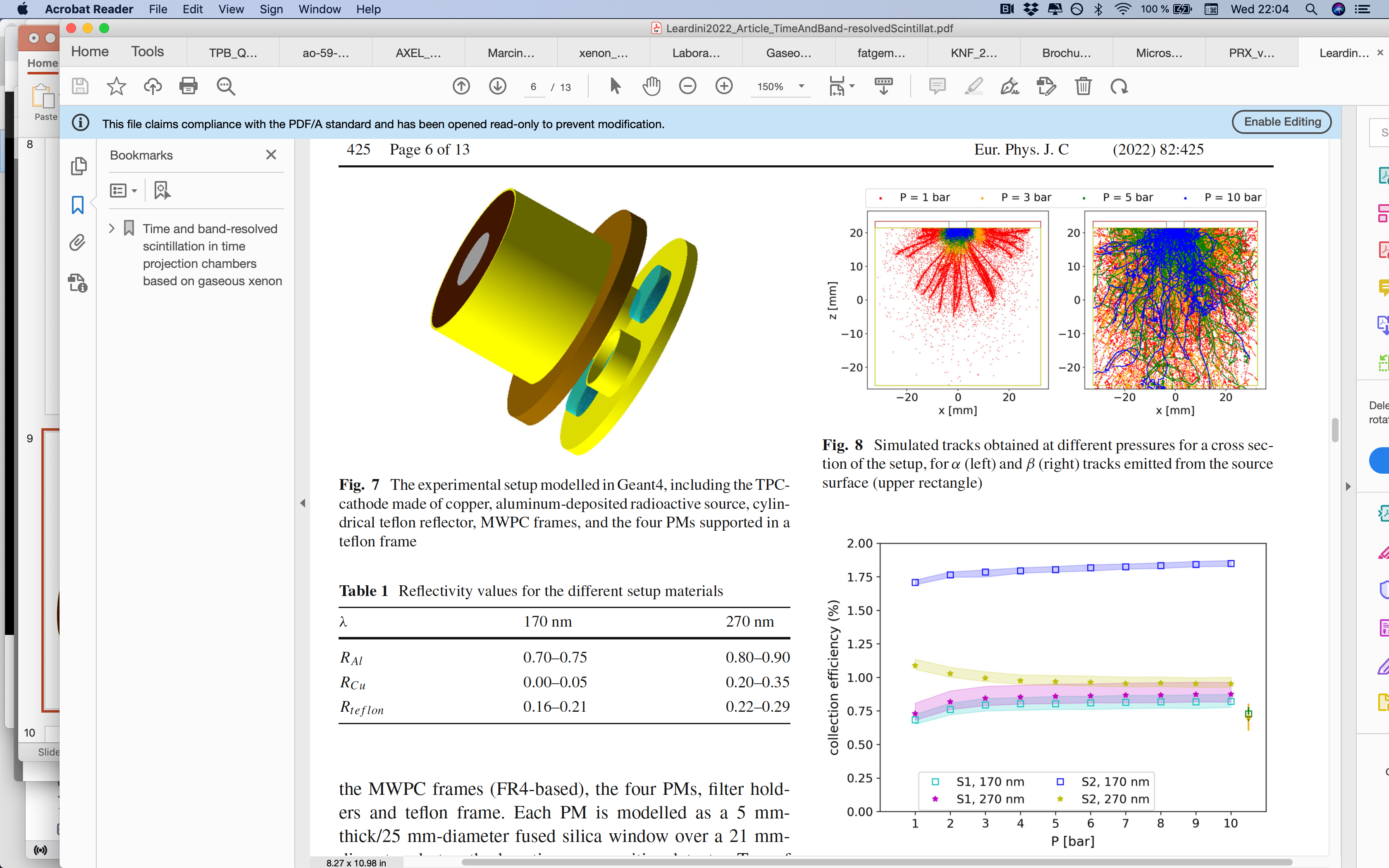 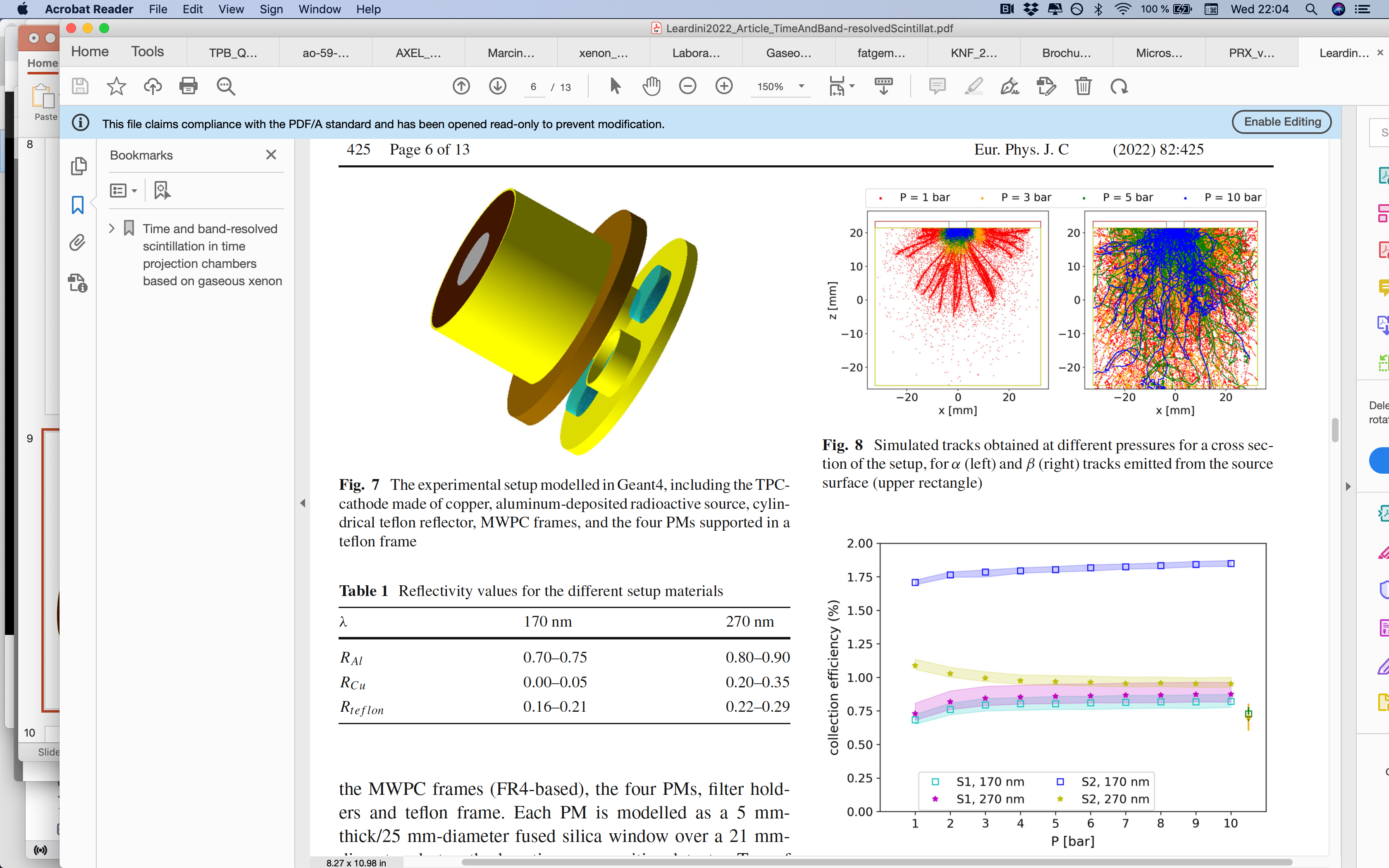 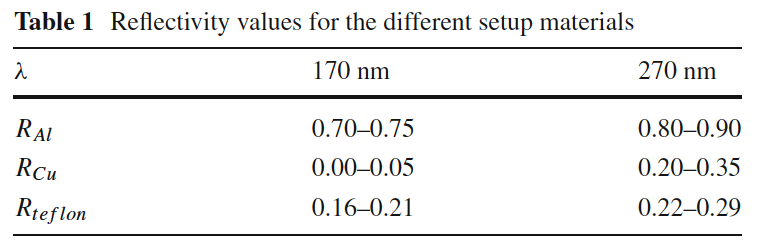 (expanded)
~10% uncertainty
consider a reflectivity range, according to literature:
12
Results: Wsc-values (2nd continuum band)
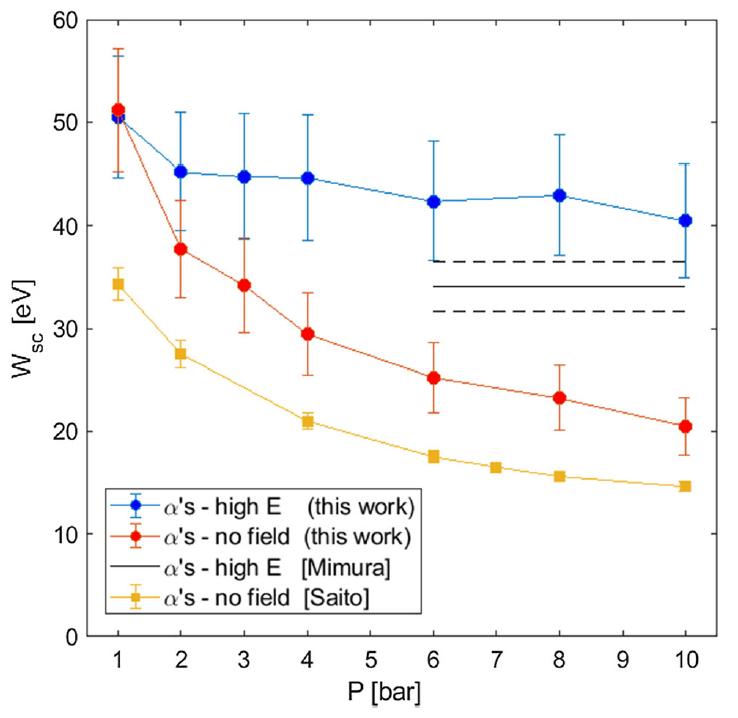 this work
previous results
slightly above previous values (not band-resolved), as expected
13
Results: secondary scintillation (2nd continuum band)
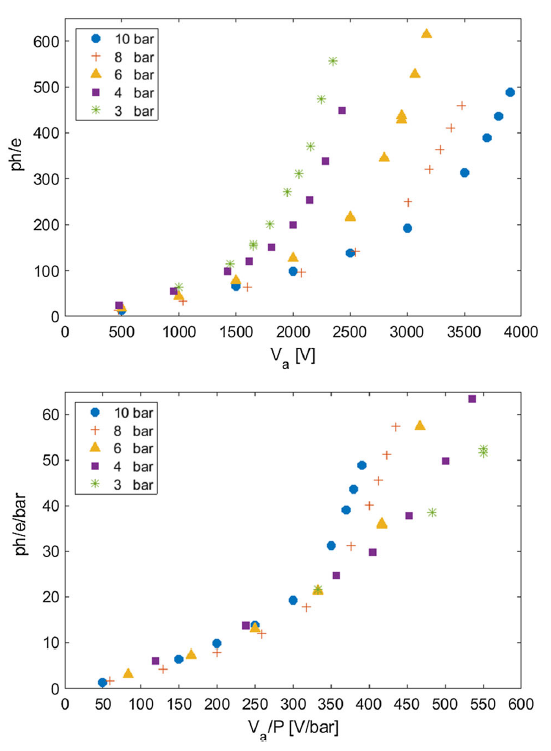 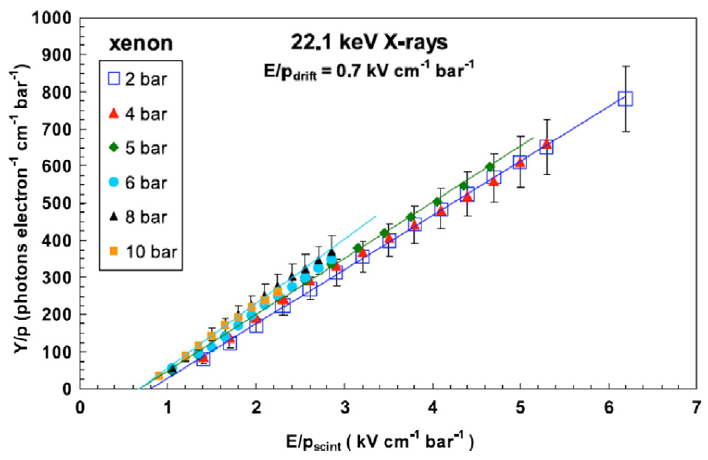 avalanche
region
We do not reproduce previously observed deviations from Y/P vs E/P scaling
EL region
E. D. C. Freitas et al., Phys. Lett. B,
684, 205, 2010
14
Results: secondary scintillation (visible/UV bands)
UV
VUV+UV+vis
UV+vis
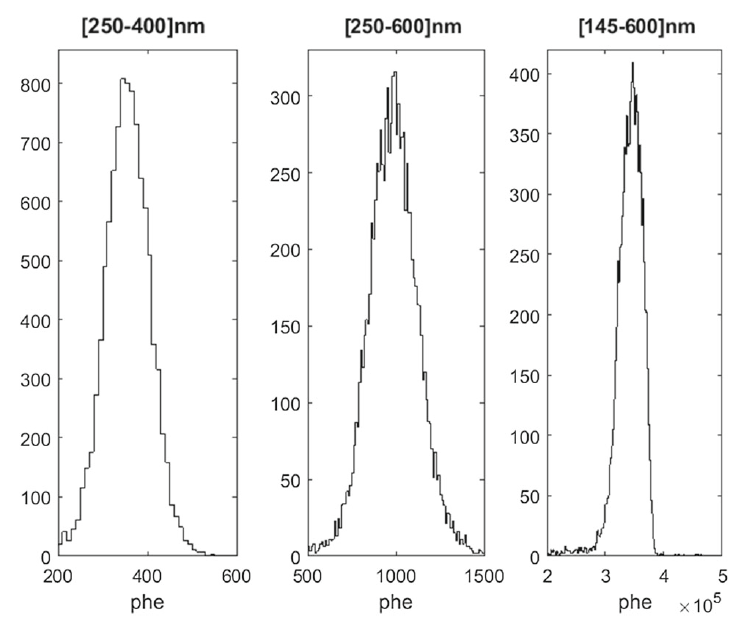 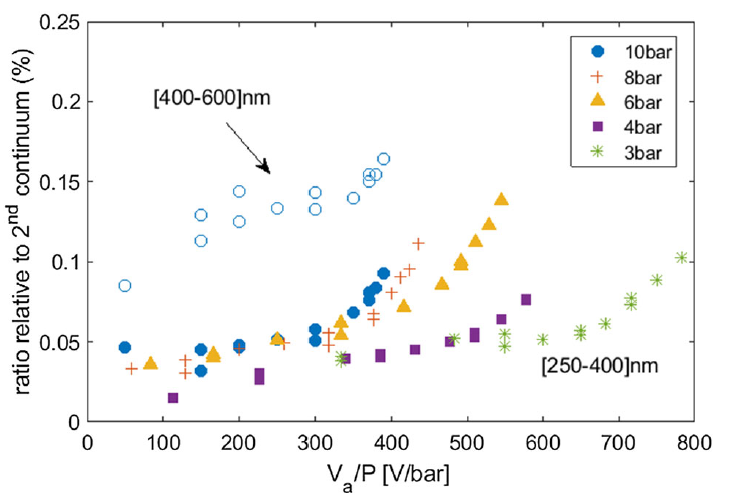 Energy peak reconstructed clearly in all bands
scintillation levels and spectral content compatible with neutral bremsstrahlung emission
(no other emissions expected in the range 250-600nm)
15
Conclusions
We observed and characterized scintillation compatible with the previously reported 3rd continuum emission (same time constant and spectral band).
At around 1bar, it represents the biggest contribution to the fast component of the scintillation signal, dropping by a factor x2 at 10bar.
Despite involving highly ionized states, third continuum is highly independent from electric field.
No recombination signal observed for ~0.5MeV electrons at 10bar.
Wsc slightly higher than previously reported, compatible with errors. Higher tension for 0-field Wsc-values.
Y/P vs E/P scalings reproduced in the range 3-10bar (contrary to previous observations).
Evidence for broad-band emission in the secondary scintillation signal, compatible with neutral bremstrahlung.
16